Projekt ERASMUS+
Naša škola je zapojená do rôznych medzinárodných projektov zameraných na jazyky, kultúru, geografiu, techniku...
Projekt Erasmus+ je zameraný na súvislú odbornú 2-týždňovú prax vo vybraných firmách v Českej republike.
Projektu sa zúčastňujú študenti 2. a 3. ročníka z odborov TPD a PED
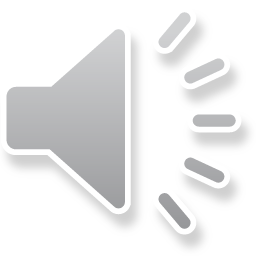 Prezentácie zo stáže v Havířove a Olomouci
Študenti po absolvovaní stáže pripravili prezentácie, v ktorých zhrnuli svoje postrehy a dojmy z jednotlivých podnikov a firiem, kde boli na stáži.
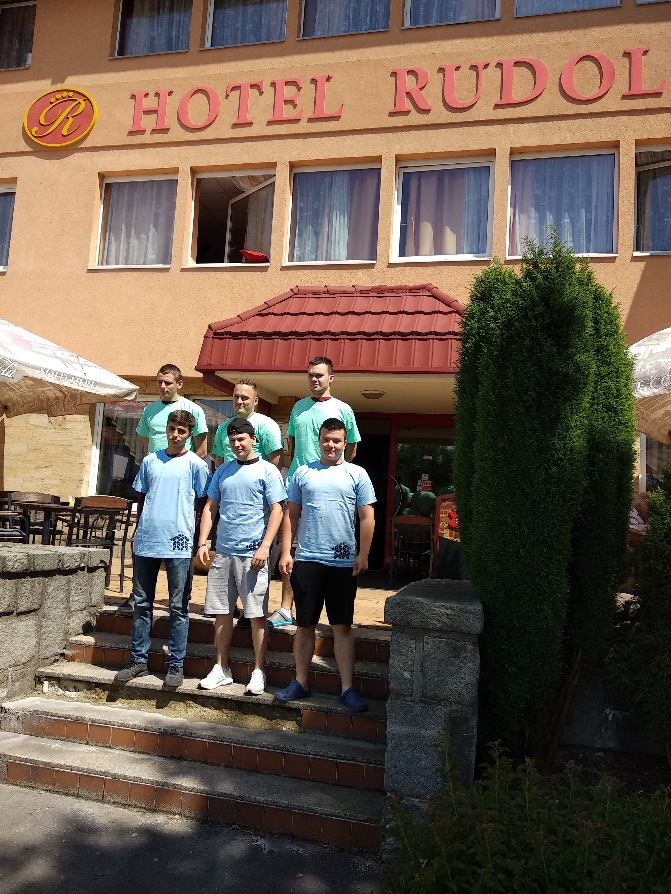 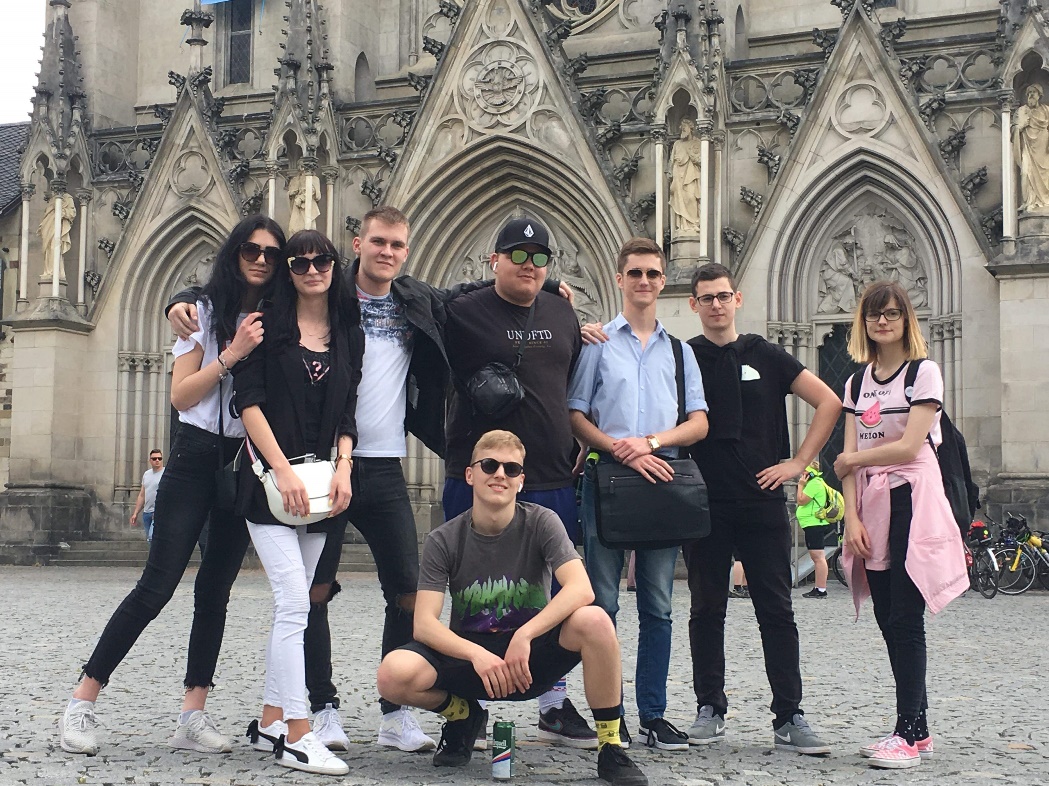 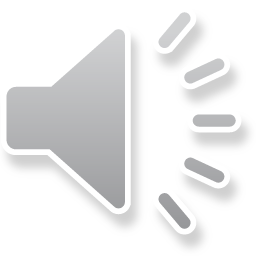 Odbor Technika a prevádzka dopravy
Erasmus+  termín 13.5.2018 - 26.5.2018 
študenti odboru TPD sa zúčastnili stáže v meste Havířov
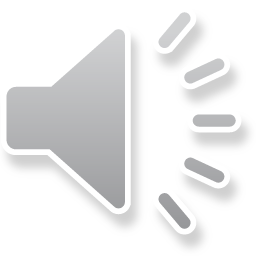 Firmy do ktorých boli pridelení
Autodum Vrána: Martin, Juraj , Laco 
AutoChodura : Matúš,  Štefan, Viliam
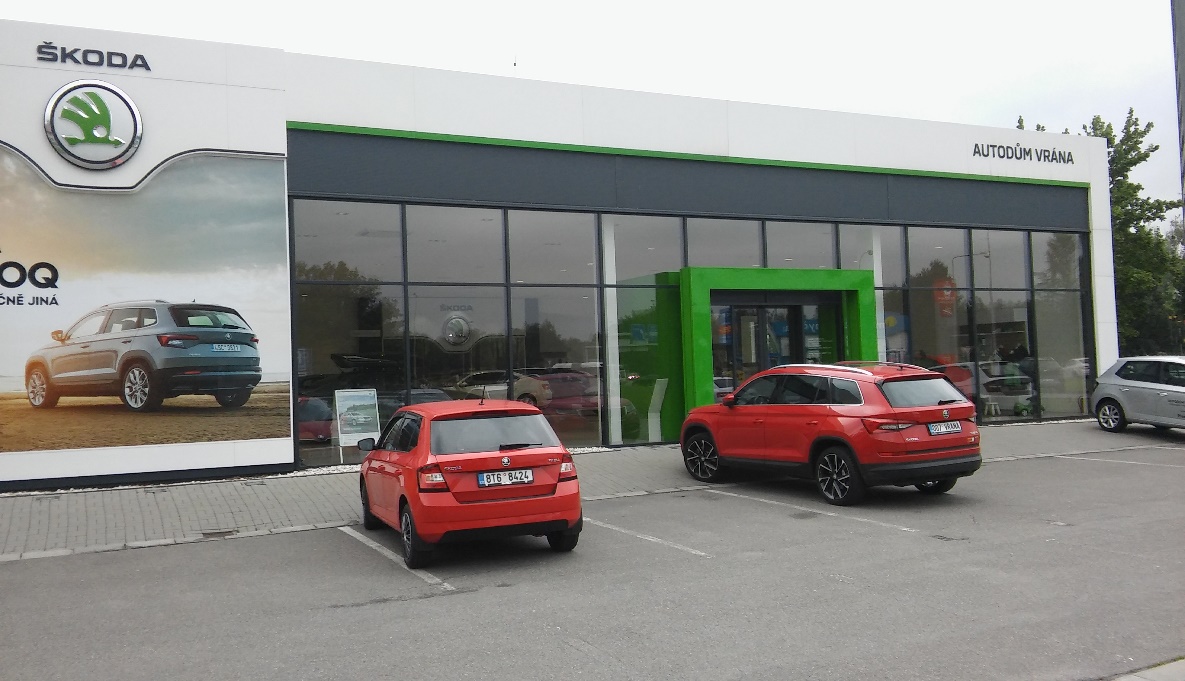 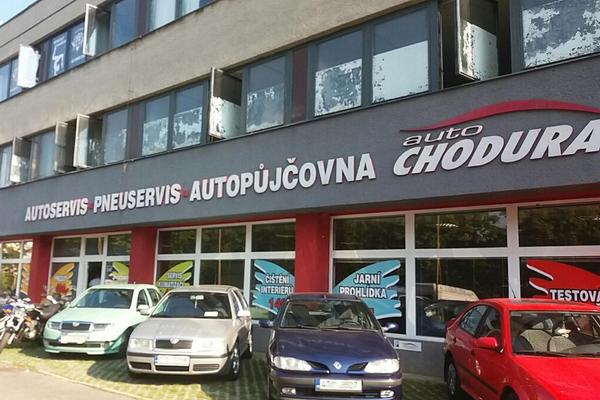 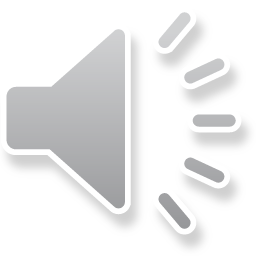 Vo firme Autodum Vrána
študenti vykonávali:
karosárske práce - montáž a demontáž nárazníkov a časti karosérie
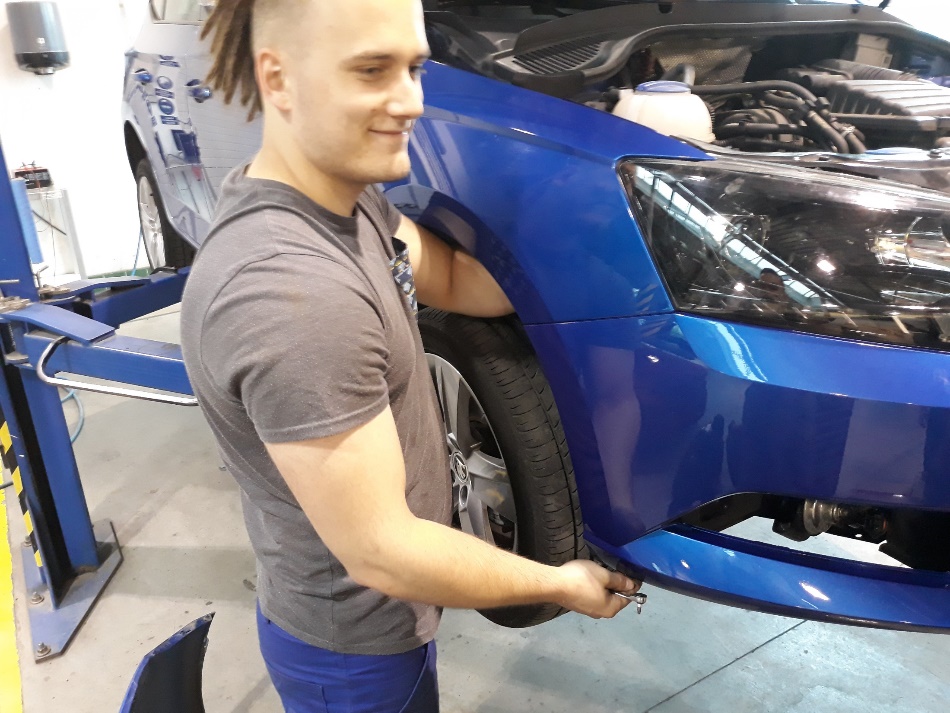 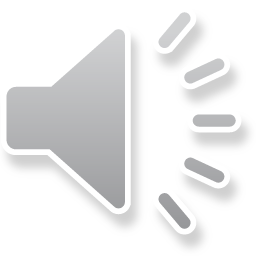 lakýrnicke práce na demontovaných dieloch
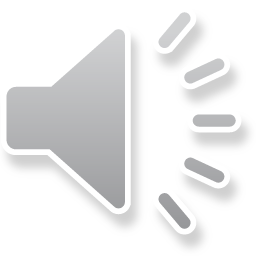 servis a údržbu - výmena ložísk na hriadeľoch, 			       - demontáž a montáž spojky
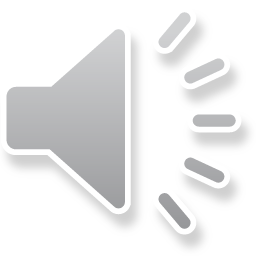 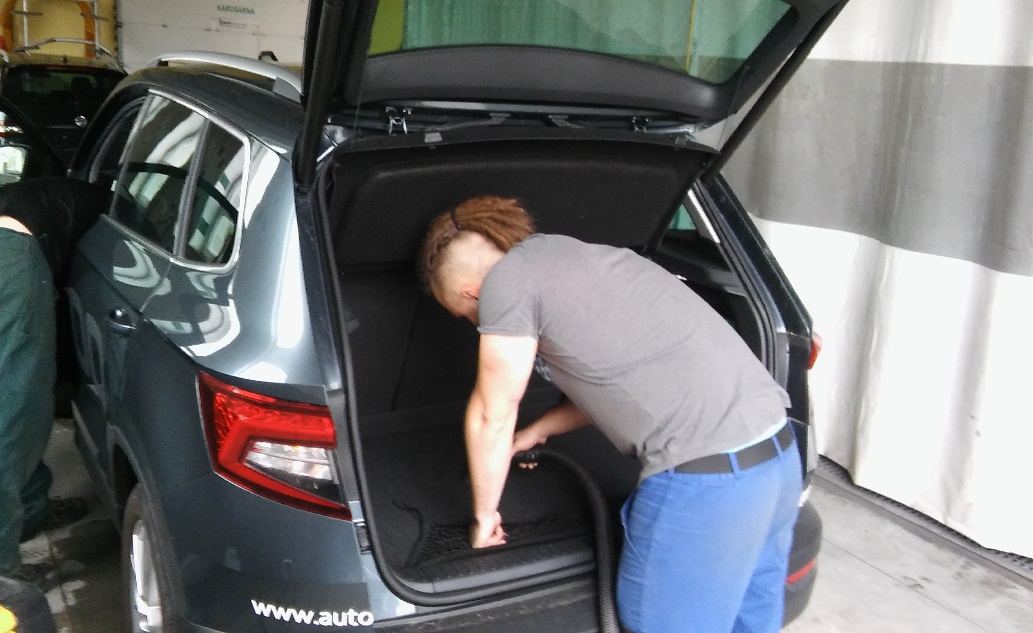 Práca v autoumyvárni – umývanie a čistenie exteriéru a interiéru vozidiel
 					     - leštenie karosérie
Práca v sklade
Vhodné bolo to, že sa na jednotlivých pracoviskách striedali.
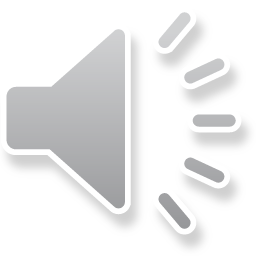 Vo firme Autochodura s.r.o.,
Pracovali v nasledovných prevádzkach:
Pneuservis - pri výmene a prezúvaní kolies, 
			 -vyvažovaní kolies
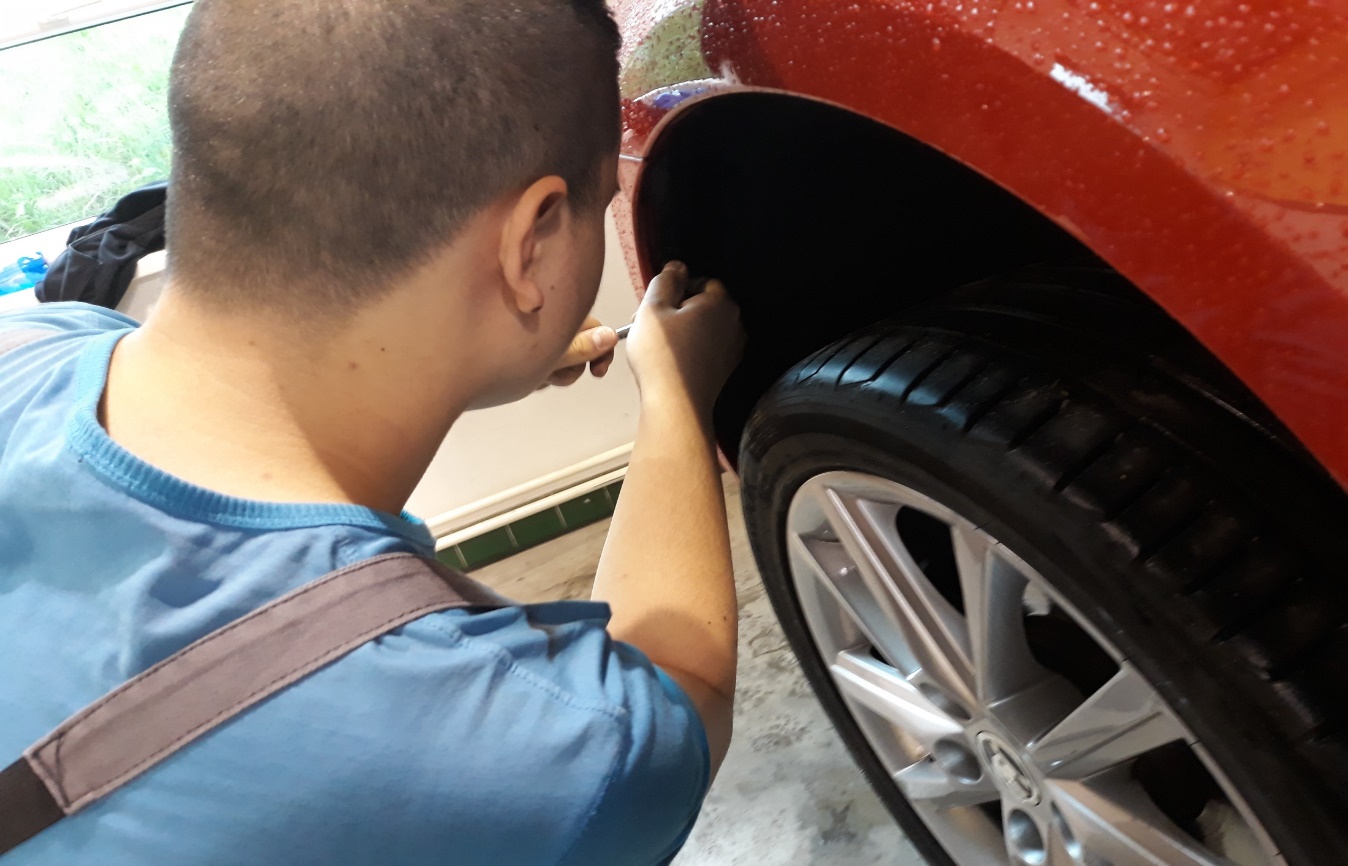 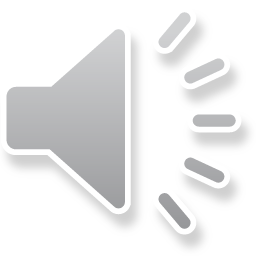 v servise vozidiel -  pri výmene tlmičov, stabilizačných tyčiek, poloosí, 
				    - pri výmene spojky, 
				    - pri demontáži hlavy valcov, brzdových platničiek a veľa ďalších
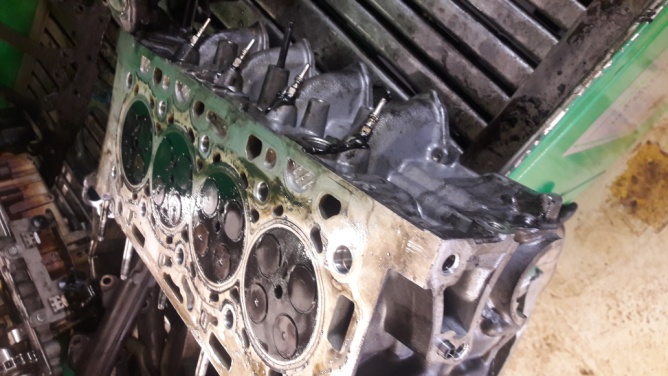 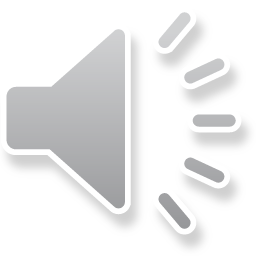 - pri diagnostike vozidiel
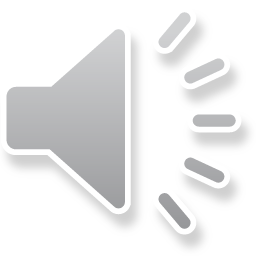 - výmene olejov
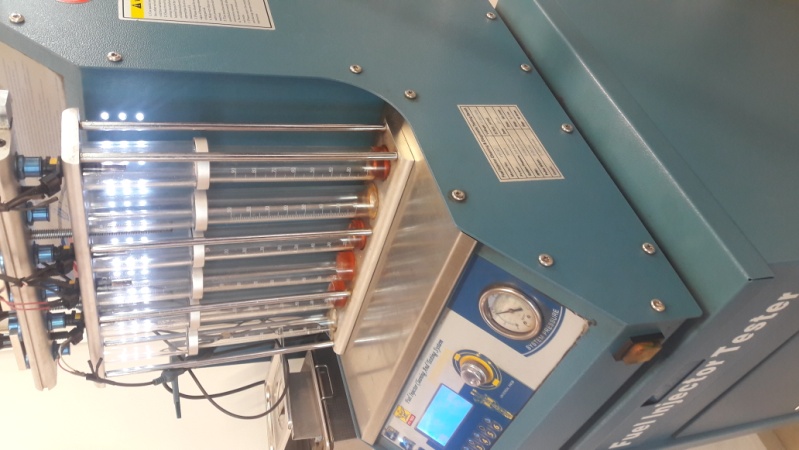 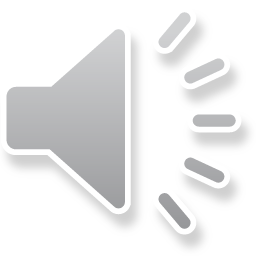 v autoumyvárni
				- umývanie exteriéru 
				- čistenie s čistiacimi prostriedkami, 
				- umývanie karosérie autošampónom, 
				- leštenie karosérie, 
				- čistenie interiéru – vysávanie, tepovanie, čistenie plastov, kože, vnútorného čalúnenia.
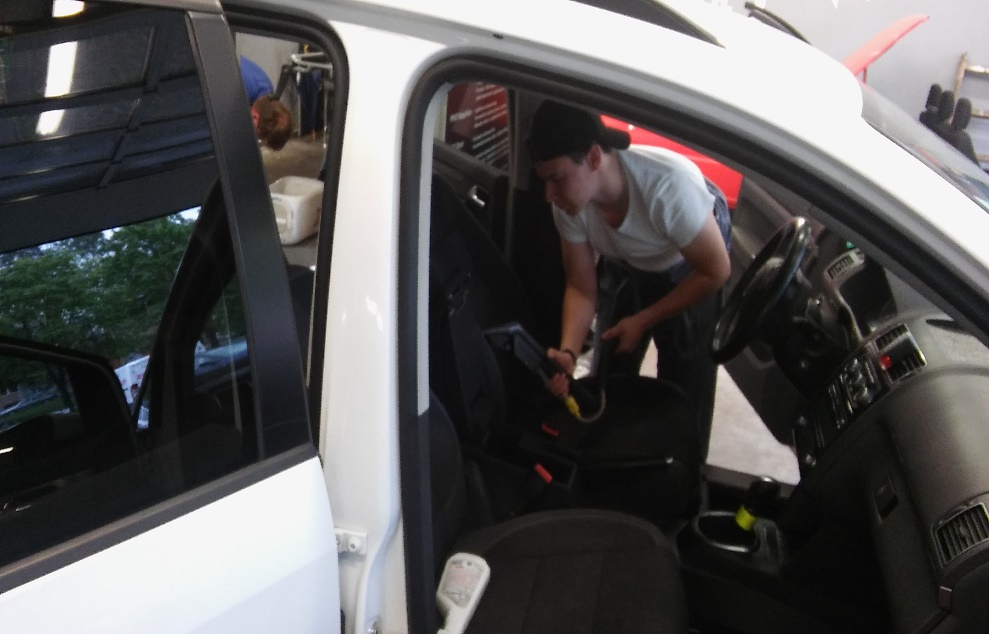 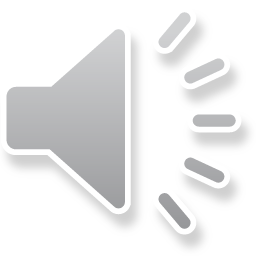 Voľný čas
Vlastný program po práci
Hotel s vírivkou a saunou
Návšteva múzea Vítkovických železiarní
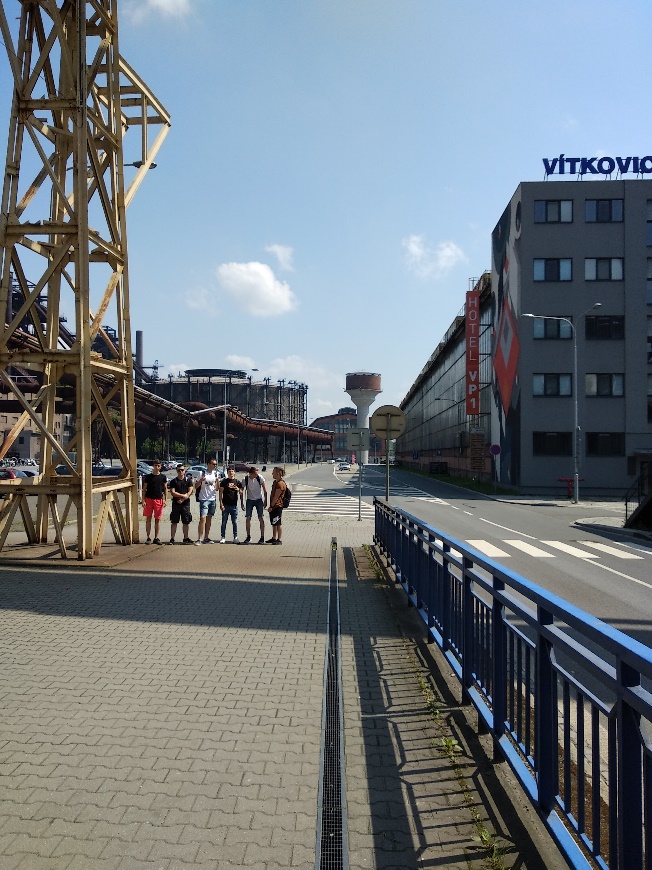 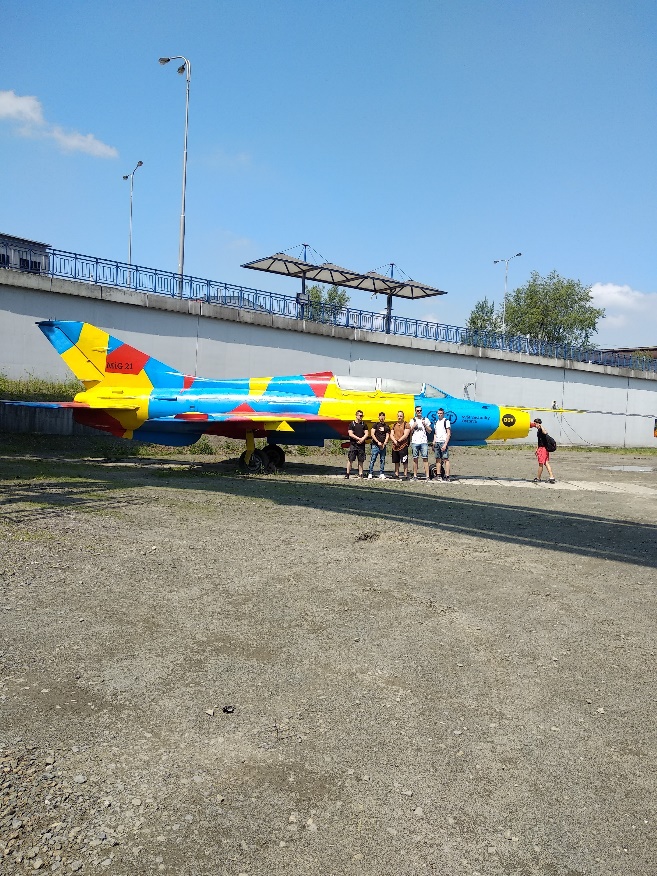 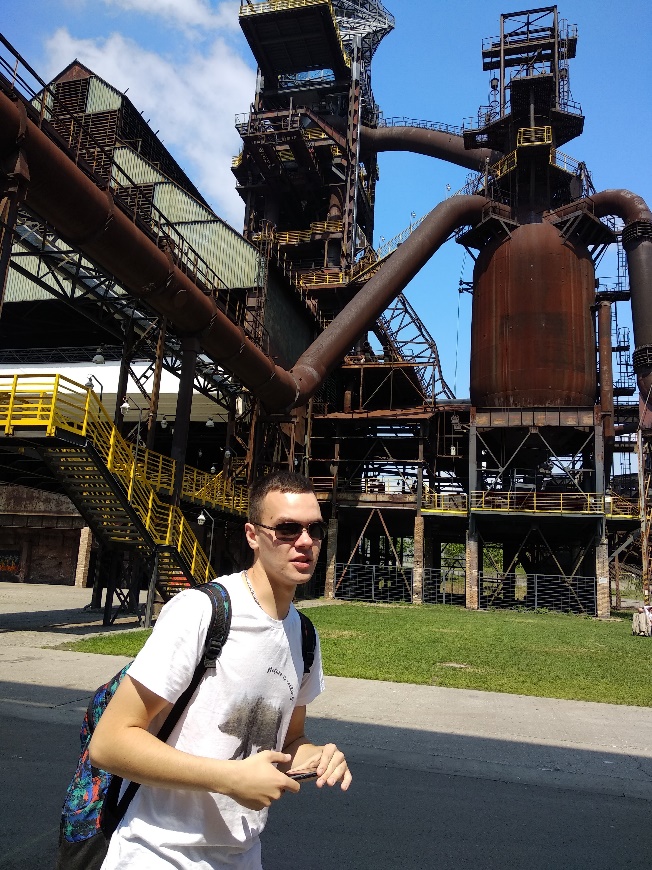 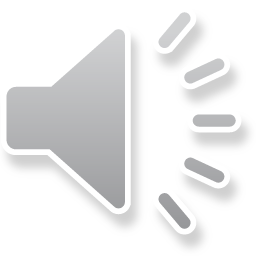 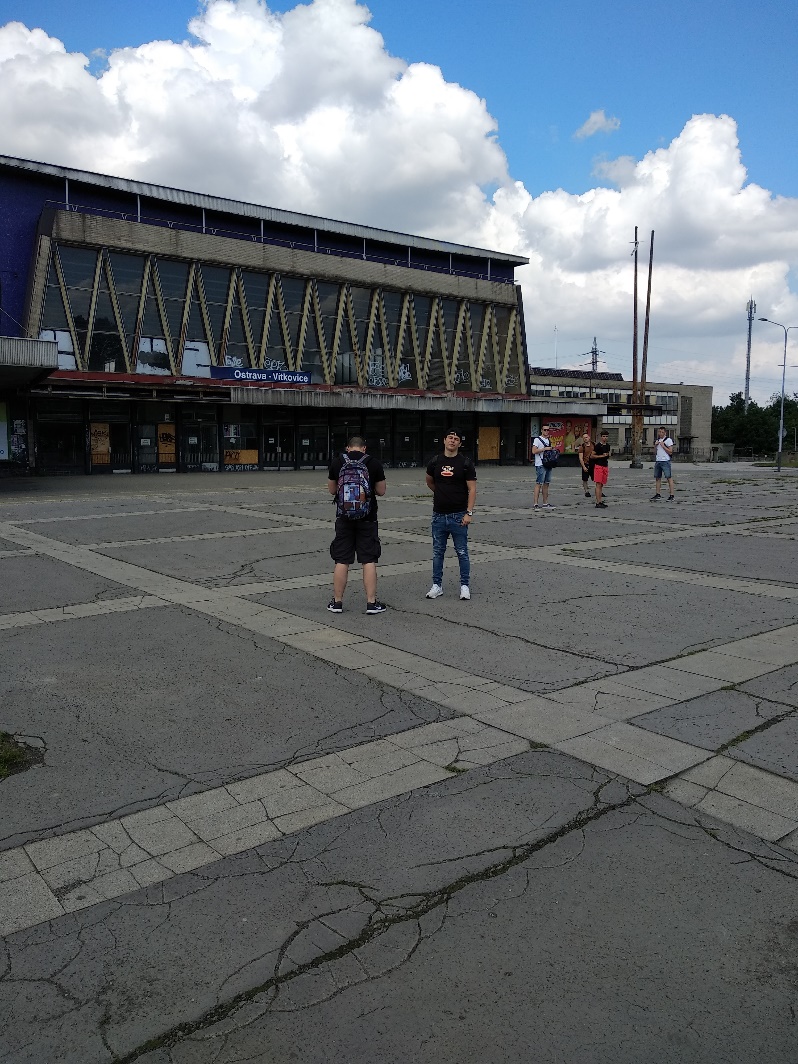 Výlet do Ostravy
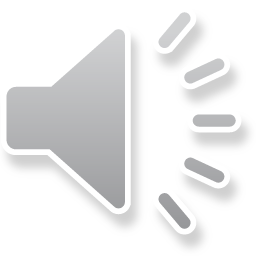 Žiaci popísali nasledovné výhody stáže v zahraničí
Nová pracovná skúsenosť v zahraničí
Dobrá atmosféra na pracovisku
Spoznanie nových ľudí
Príjemná obsluha na hotely
Návšteva vysokých pecí vo Vítkoviciach
Veľký výber stravovania sa meste
Autodum Vrána – krátka vzdialenosť a dobrá dostupnosť na pracovisko
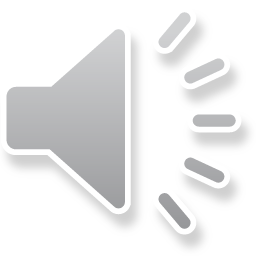 a nevýhody
Tenké steny na hotely
Autochodura – väčšia vzdialenosť a dostupnosť na pracovisko

Hodnotenie na záver - veľká spokojnosť
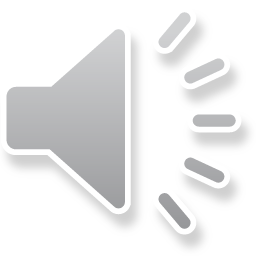 Odbor Prevádzka a ekonomika dopravy
Erasmus+ termín 19.5.-1.6.2019 (14 dní)
študenti odboru PED sa zúčastnili stáže v meste Olomouc
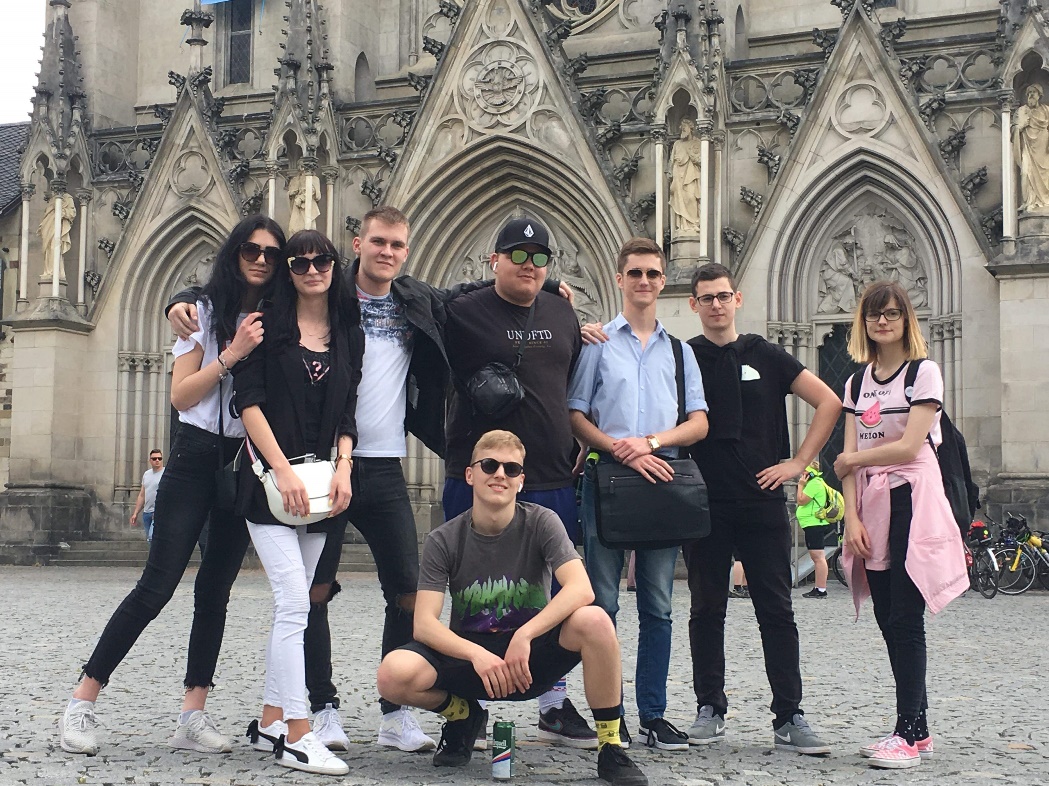 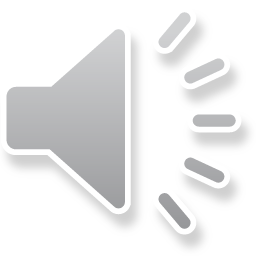 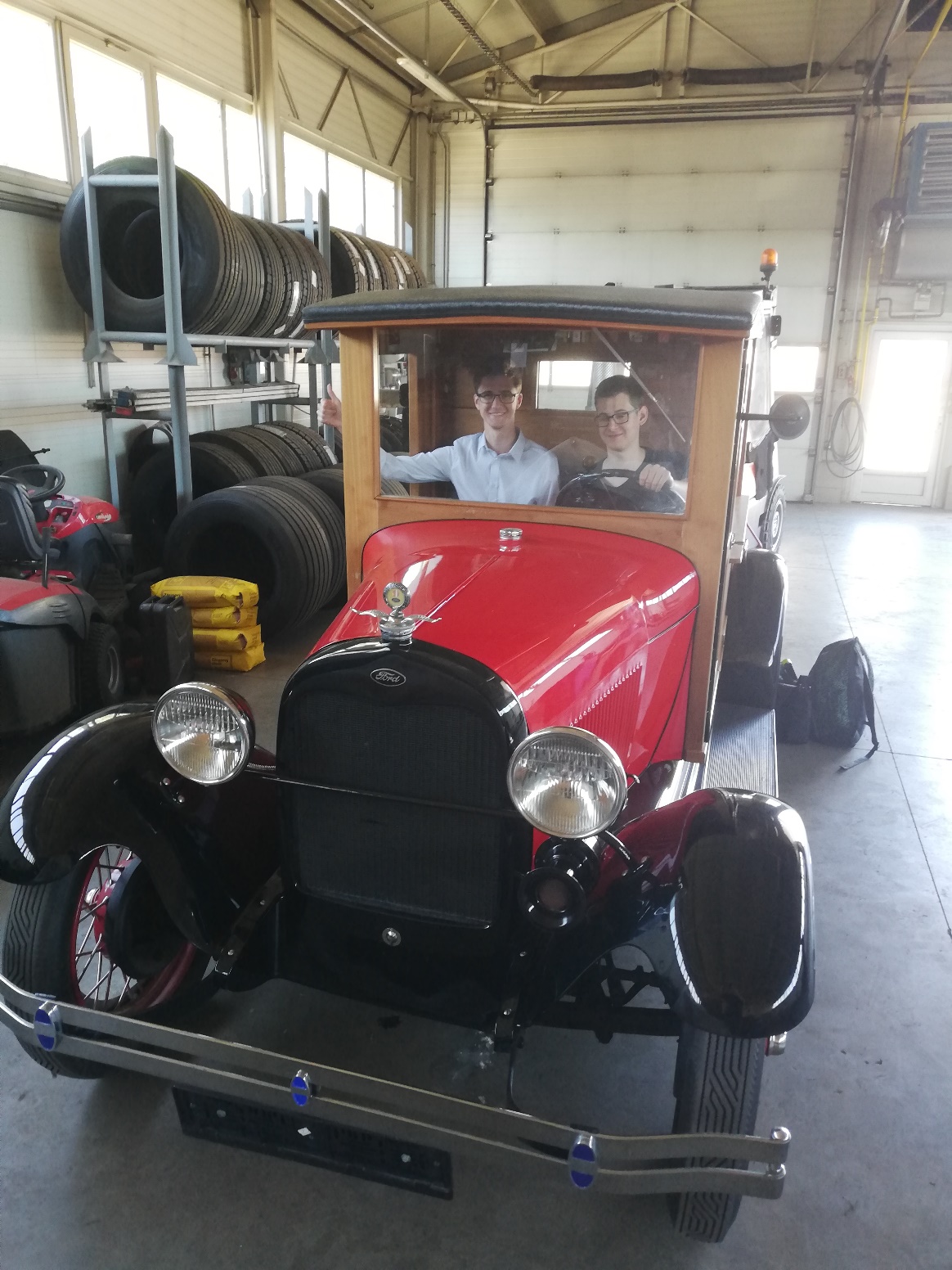 Stáž vo firme
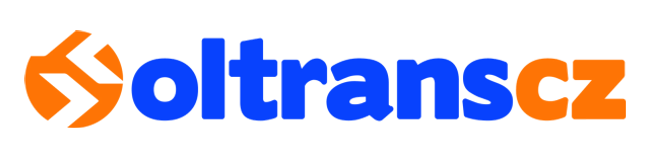 Martin 
Peter
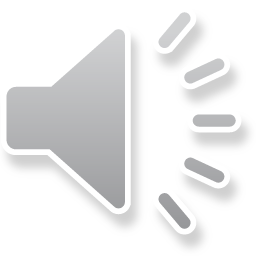 Informácie o firme
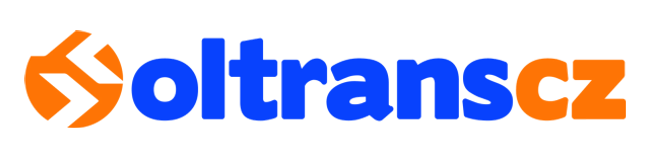 Stredne veľká rodinná logistická firma
50 súprav
Vlastný sklad a autoservis
Medzinárodná preprava (CZ, D, FR, NL, EN)
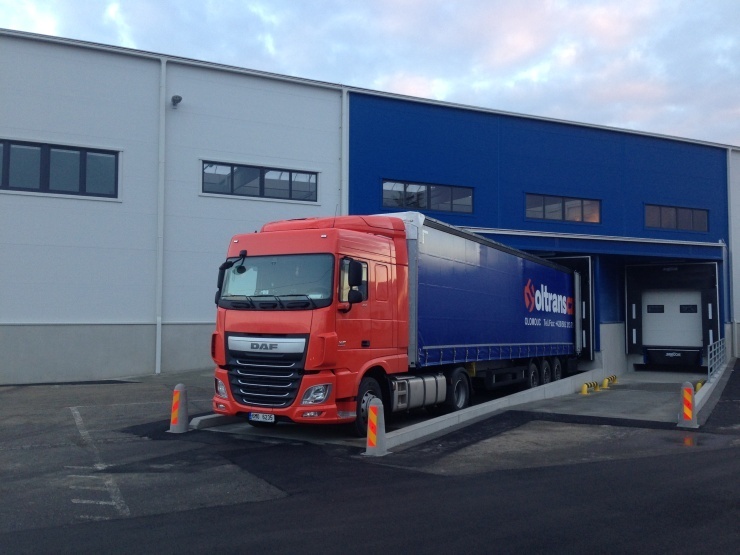 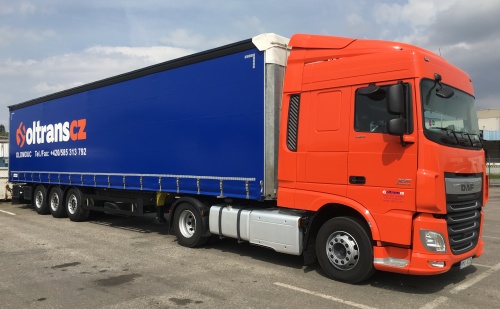 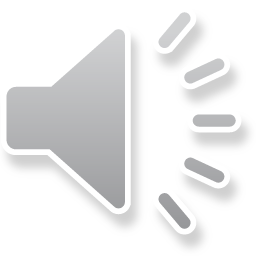 Náplň práce vo firme
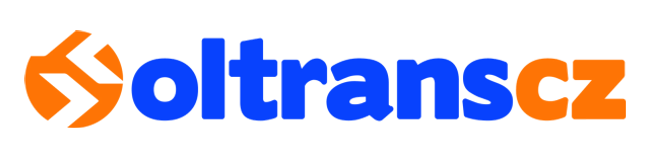 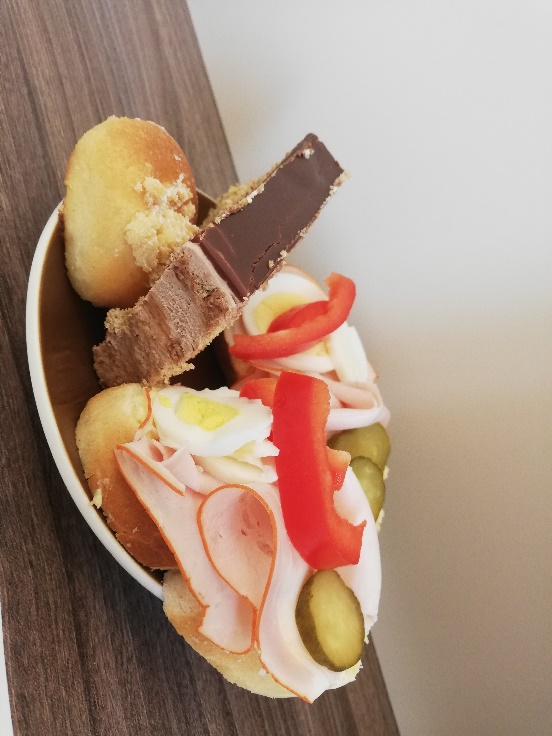 Práca s programami RAAL, TimoCom, Doprava 3k
Pomocné práce v sklade
Komunikácia s vodičmi a so zákazníkmi
Evidencia spotreby vodičov
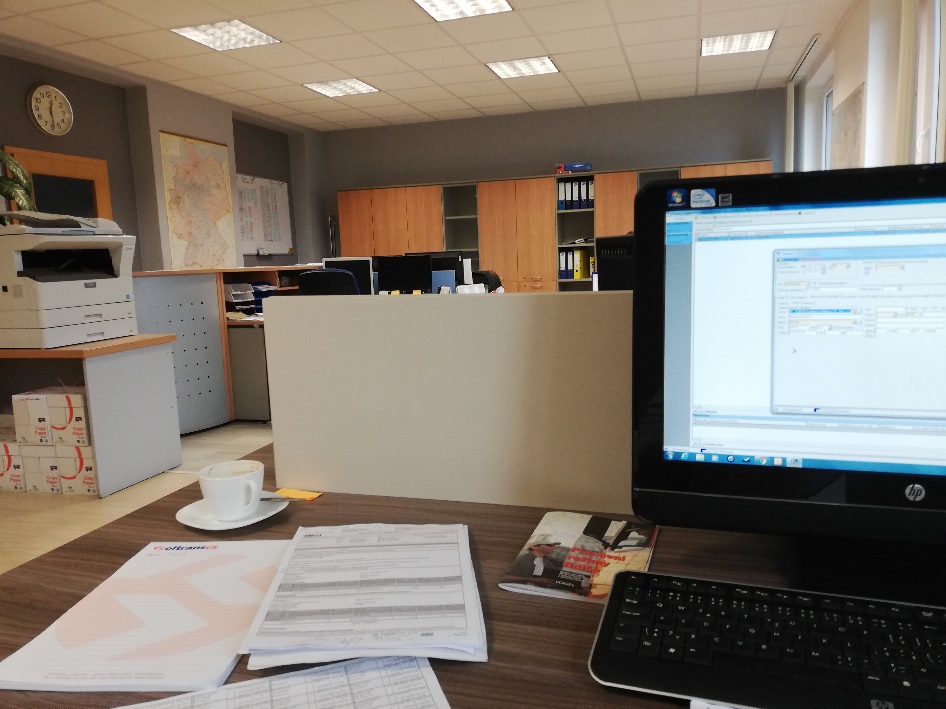 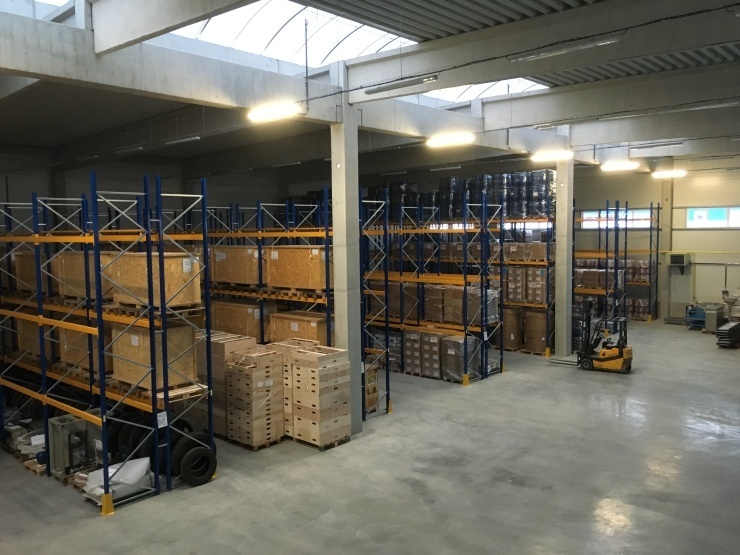 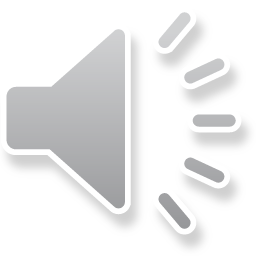 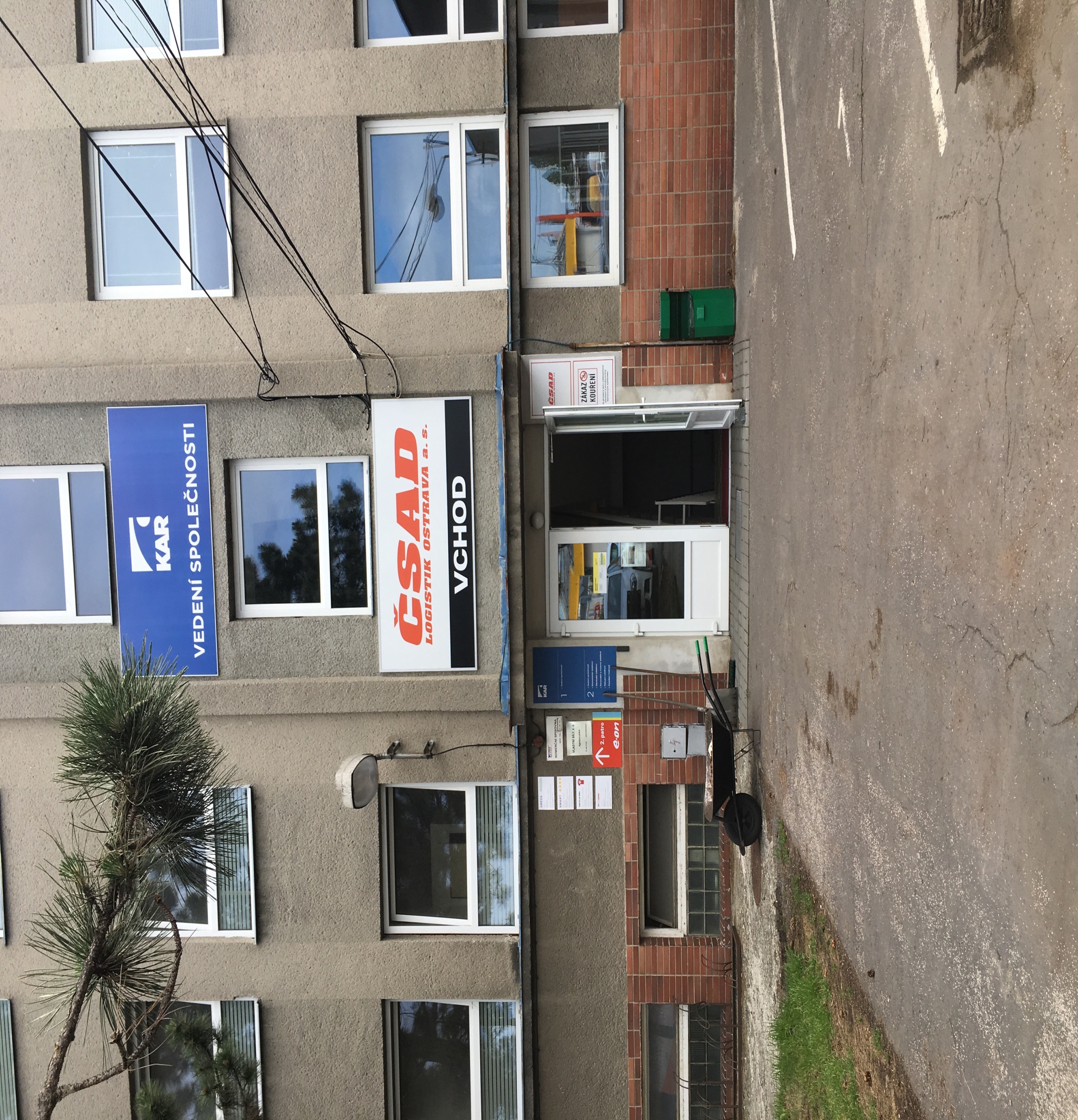 STÁŽ VO FIRME ČSAD LOGIK OSTRAVA A. S.
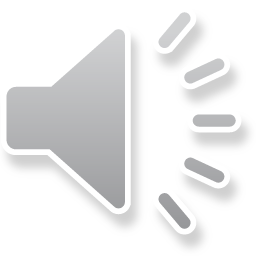 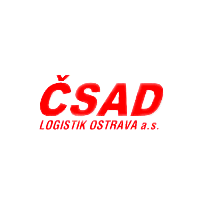 INFROMACIE O FIRME
Štátny podnik
Vozidlový park: +- 160 súprav (ťahače MERCEDES-BENZ a DAF)
Centrálny dispečing...
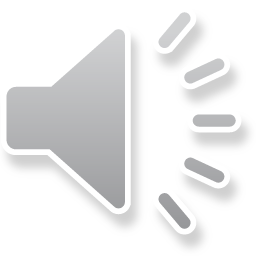 Náplň práce – dispečing a sklad
práca s programami HELIOS a ECHO TRACK
pracovanie s archívom – vystavenými a odberateľskými faktúrami
skartovanie
upratovanie areálu firmy
Pomocné práce v sklade – manipulácia s paletovým vozíkom, uskladnenie a prekladanie s  s tovarom
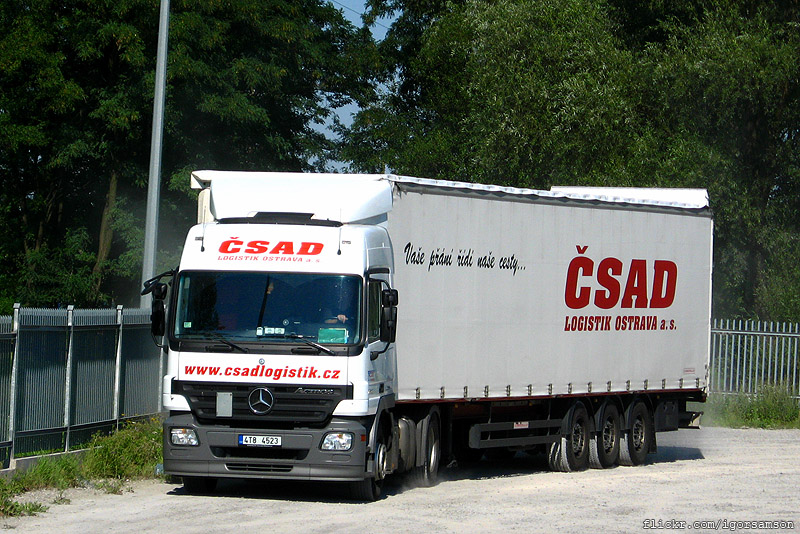 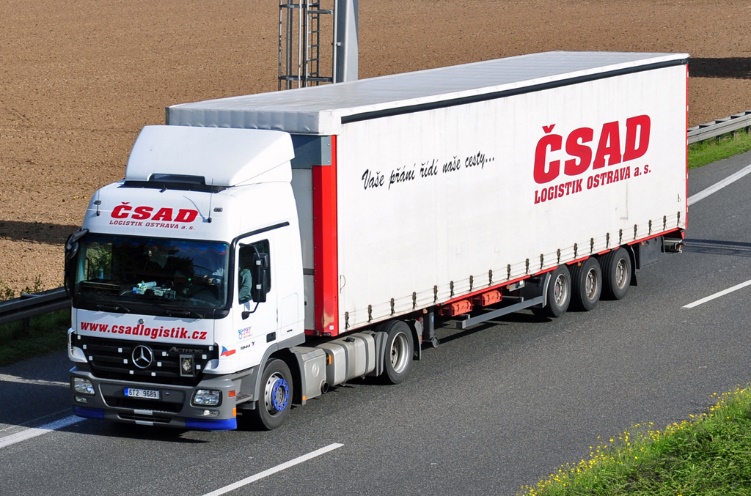 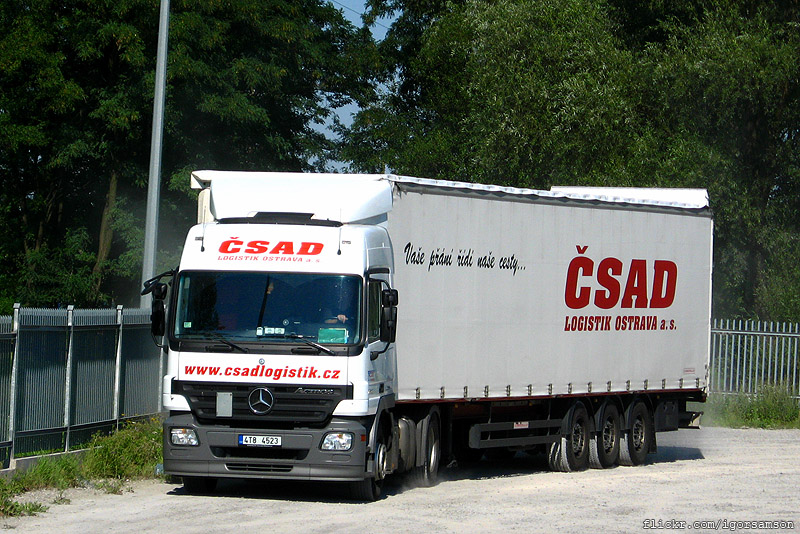 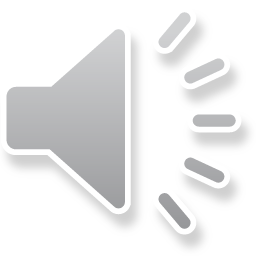 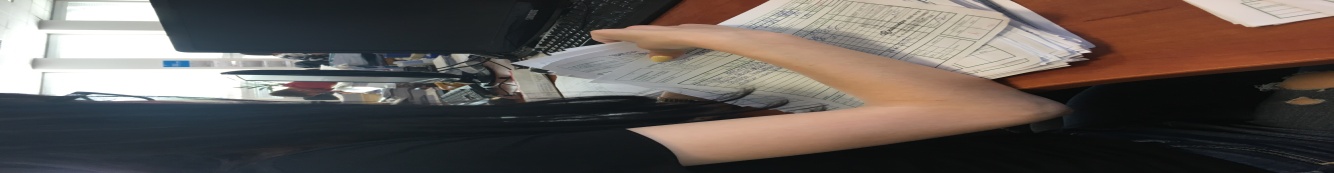 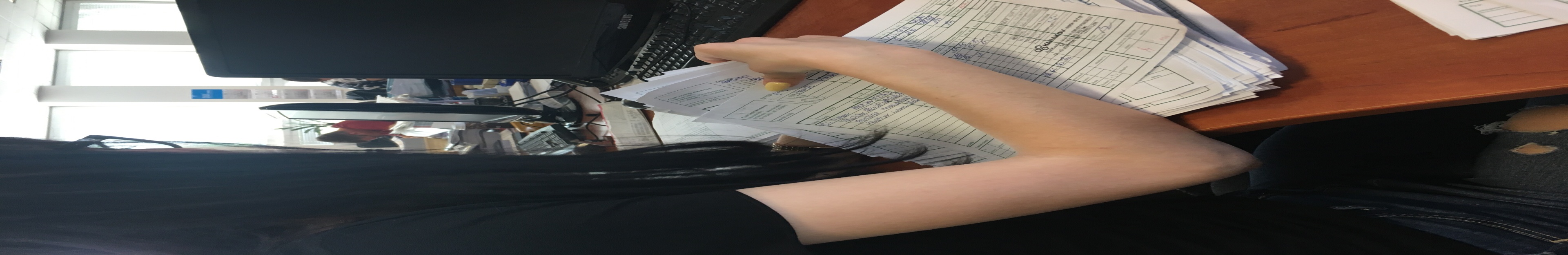 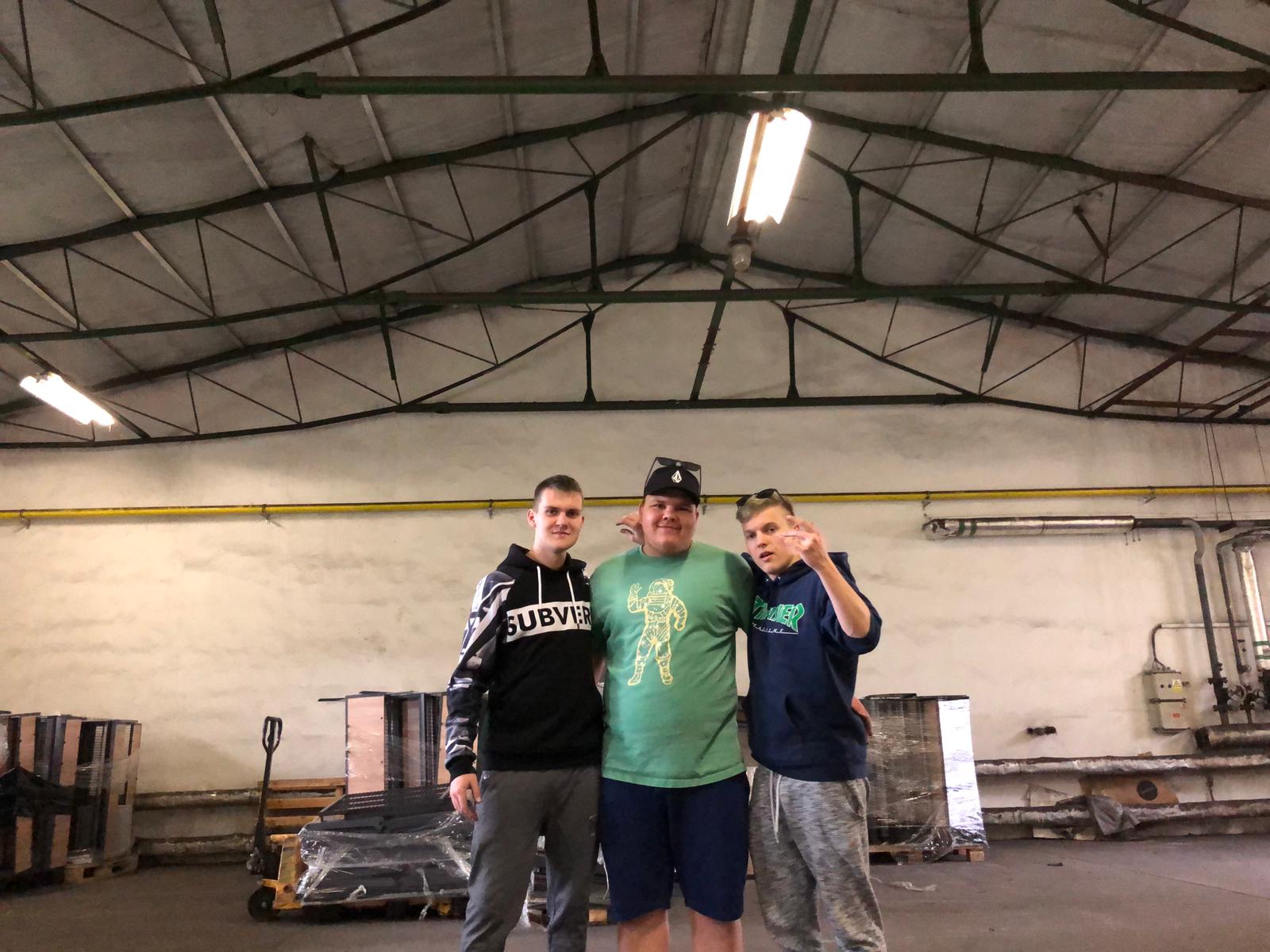 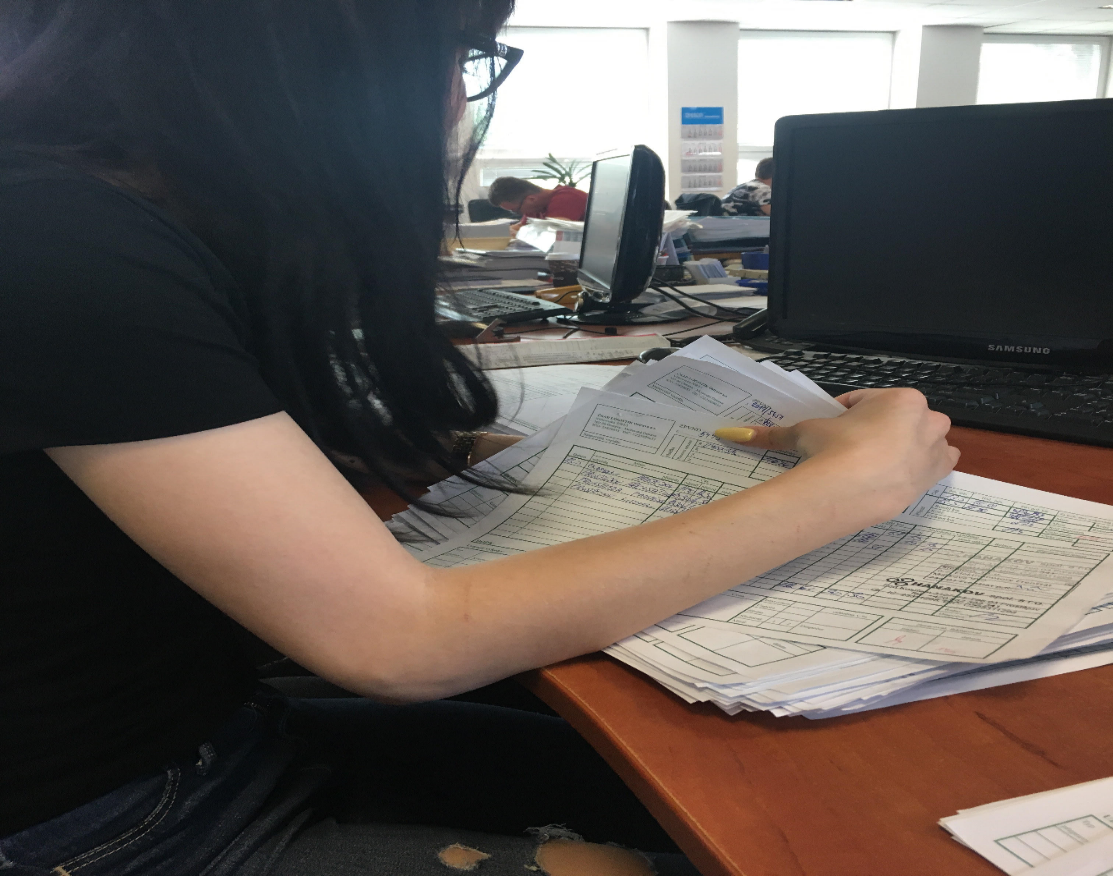 b
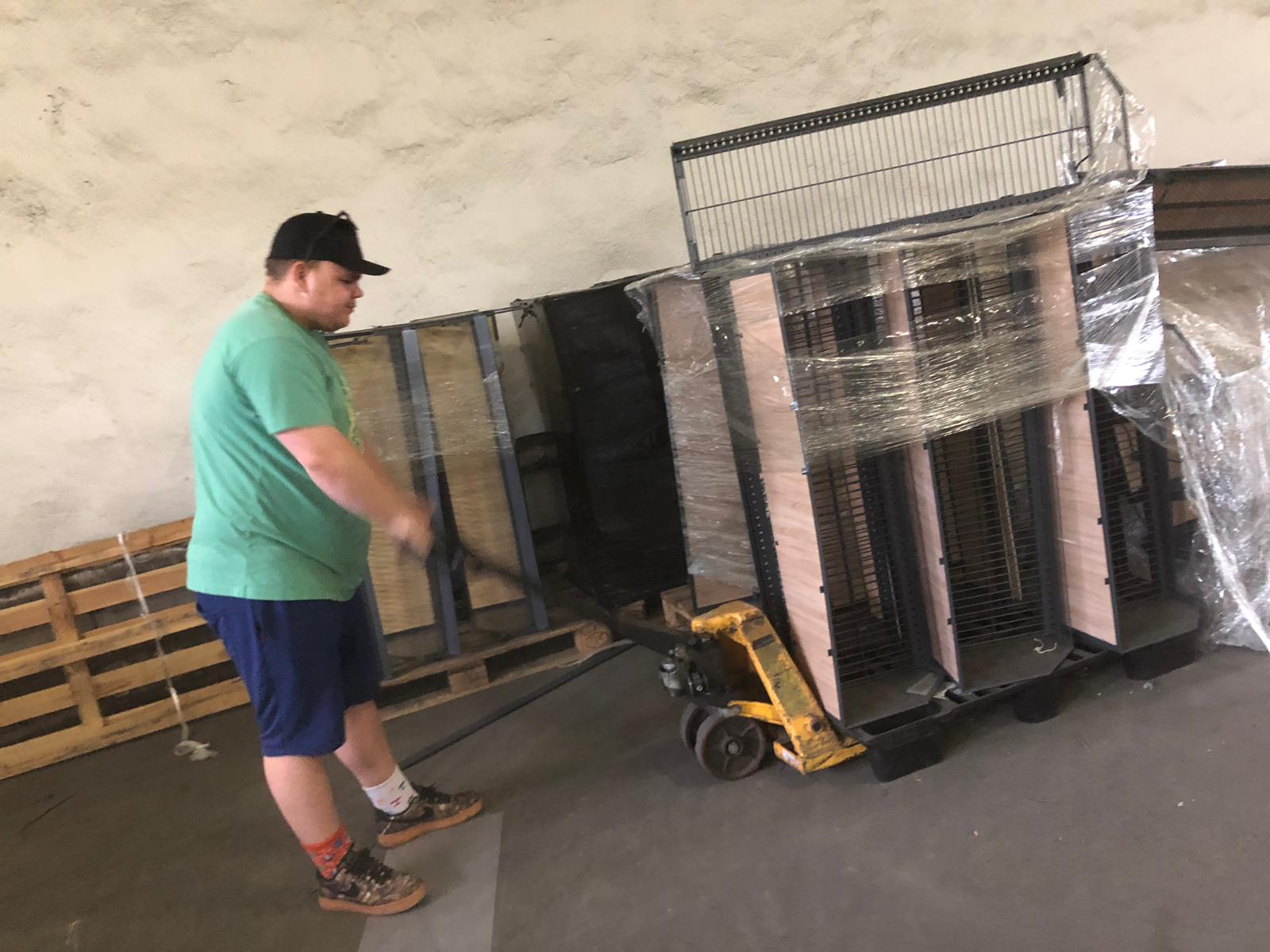 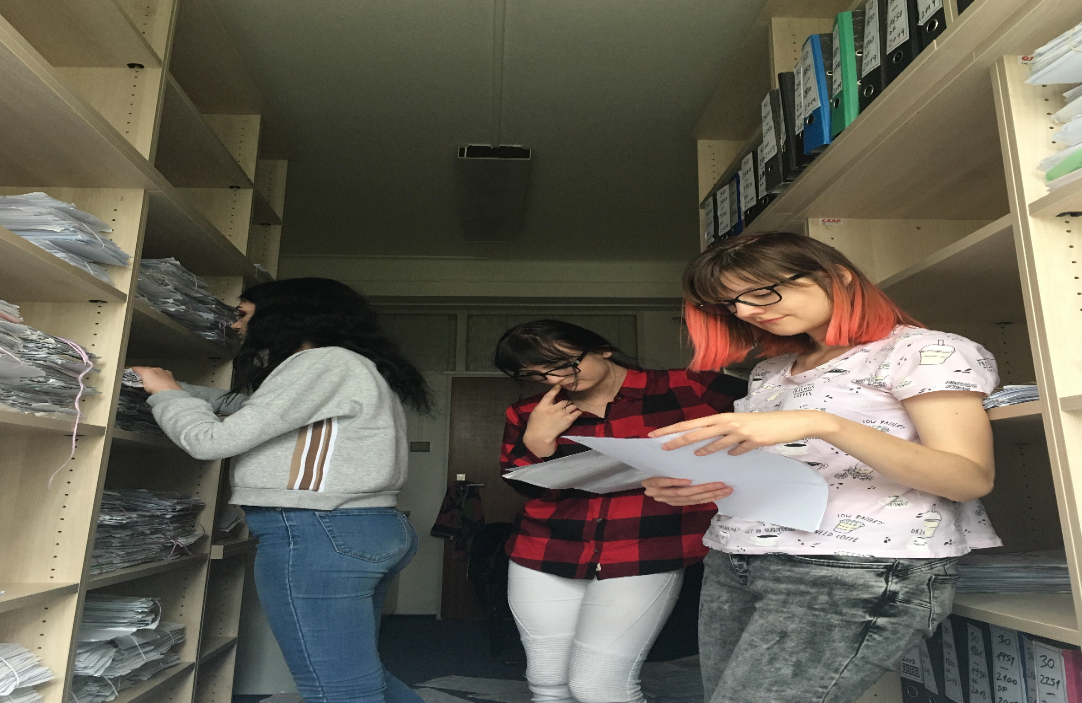 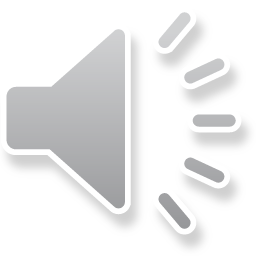 Voľný čas a zábava
Prehliadka mesta
Noc kostolov
Návšteva pamiatok
bowling
diskotéka
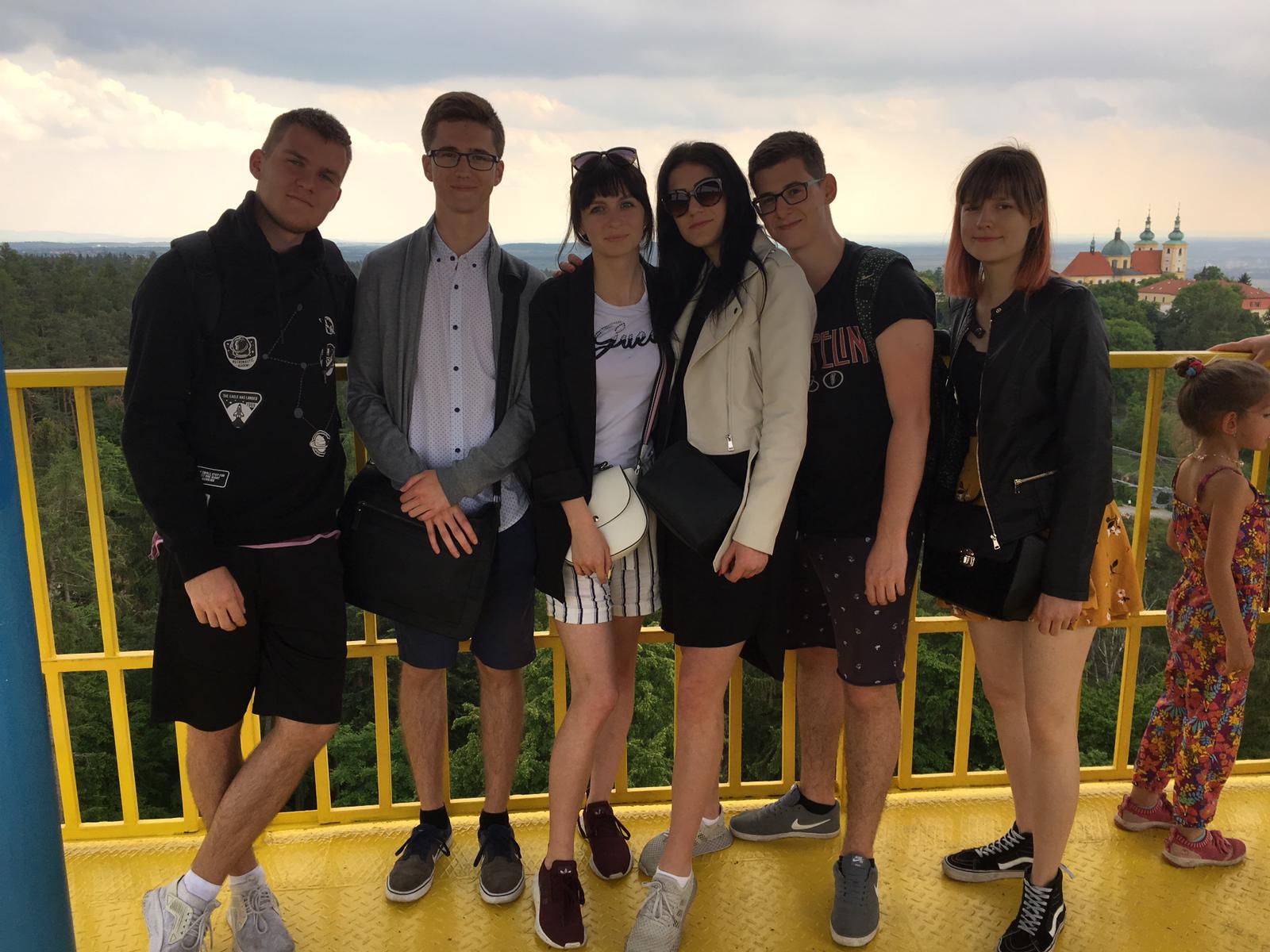 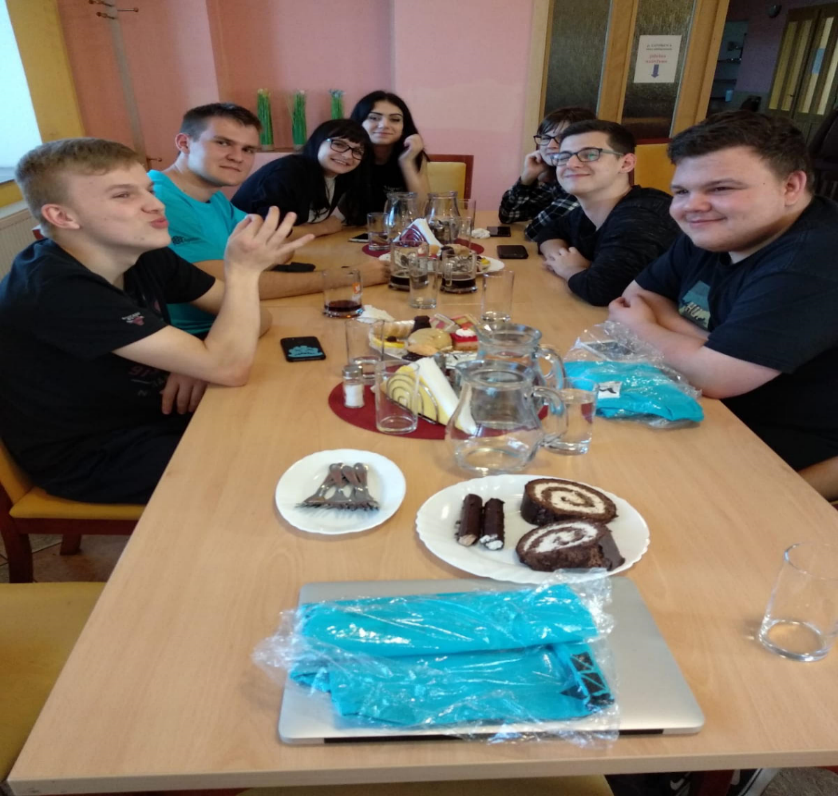 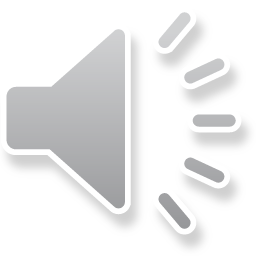 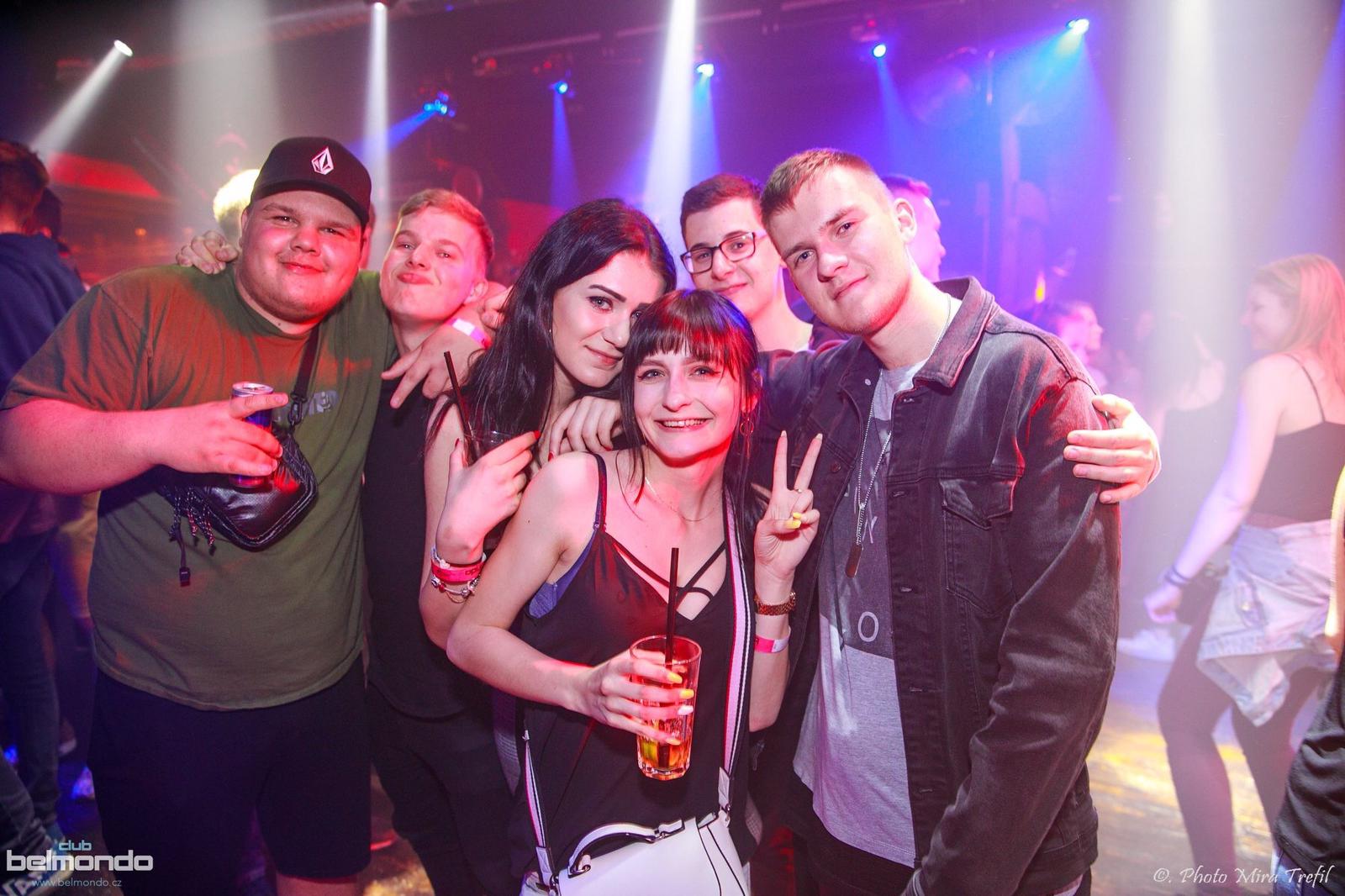 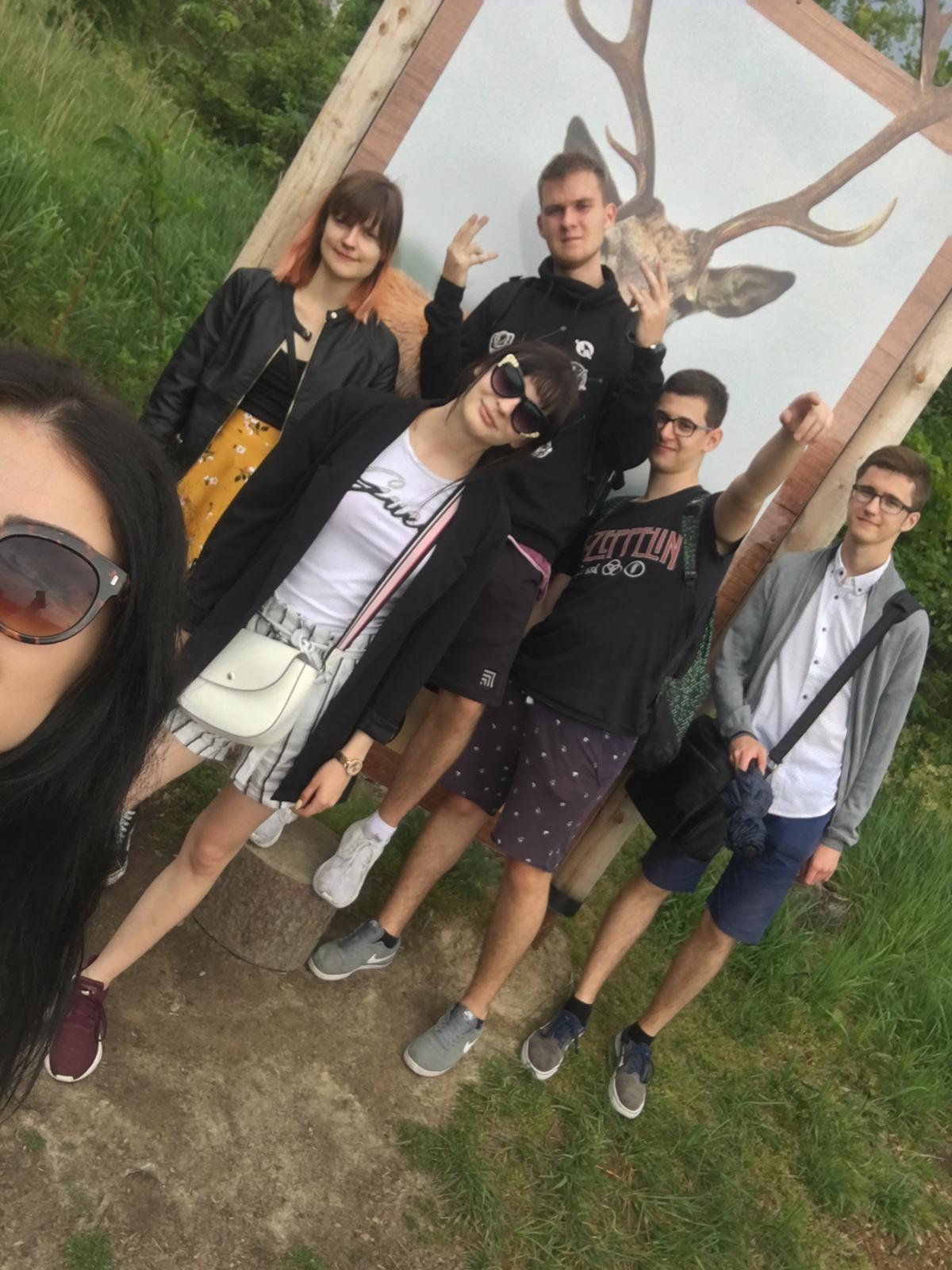 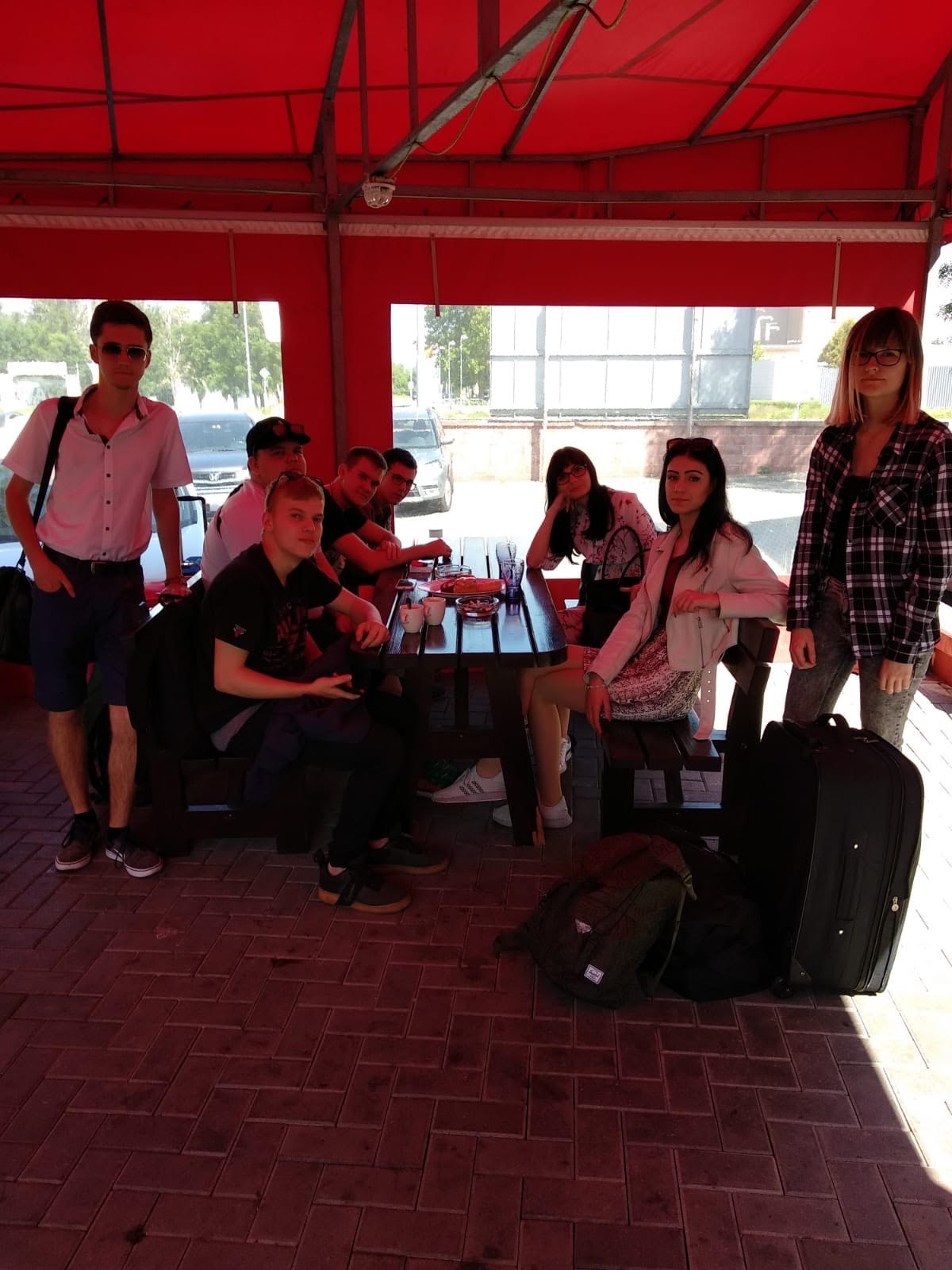 Ďakujeme za pozornosť
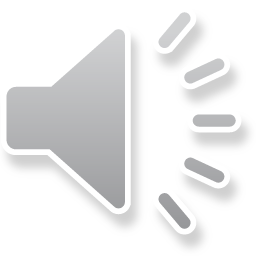